Family Glitch Ad Package
The following ads were designed to run on Facebook as a Lead Campaign.

We have included suggested ad copy to use in conjunction with each ad. The copy may be found in the “notes” section of the slide. 

Export the slide of the ad you are interested in using as a jpeg.
Disclaimer: We cannot guarantee the success of any ad. Results may vary based on a variety of factors such as location, audience, and budget. These ads have been patterned according to our own experience and research. We recommend testing a few different ads and seeing what works best for your market.
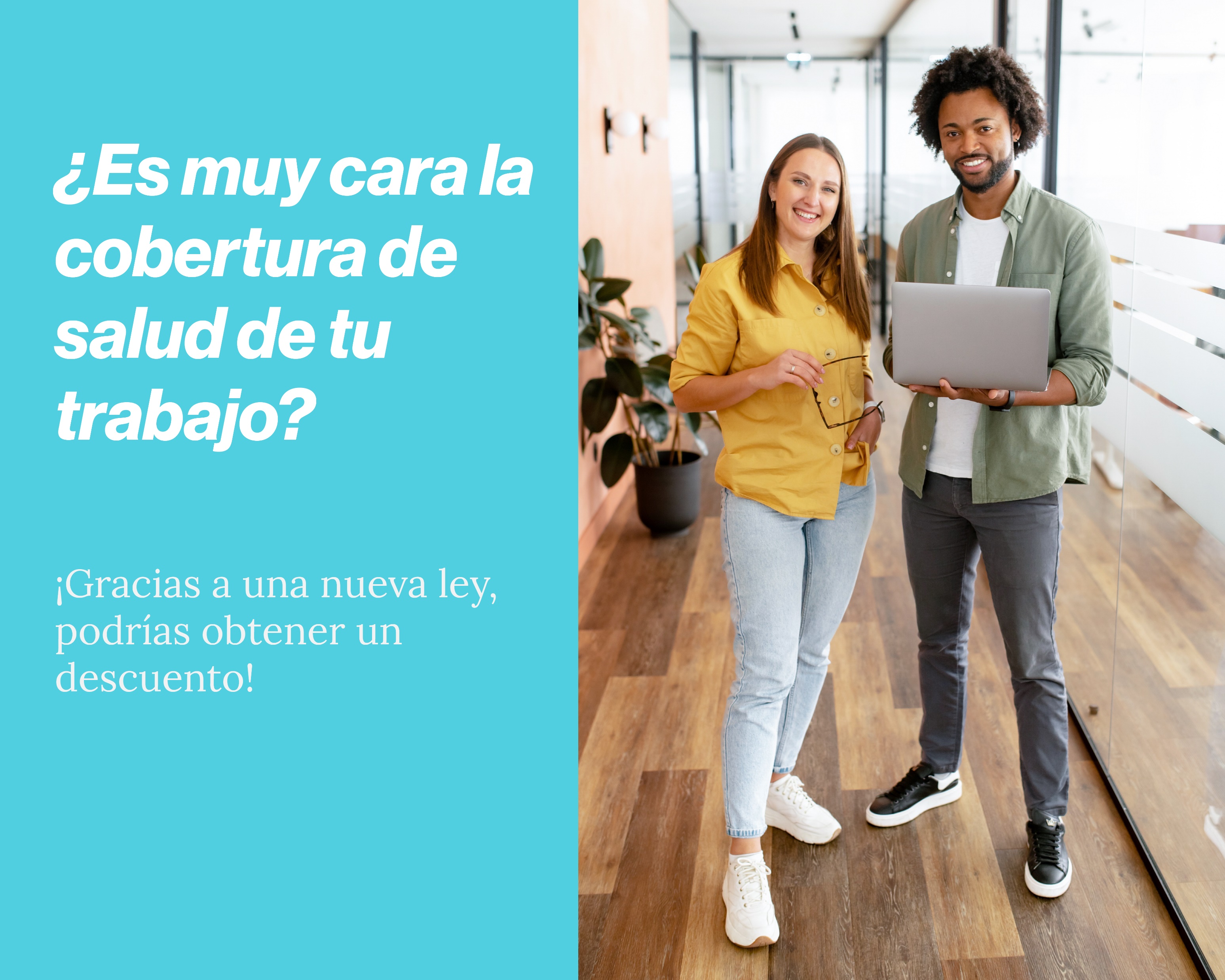 [Speaker Notes: ¿Están usted y su familia pagando demasiado por la cobertura de salud de su empleador? ¡Debido a la nueva legislación, puede calificar para una tarifa más baja!Llene el siguiente formulario para conectarse con un agente con licencia y ver si califica.]
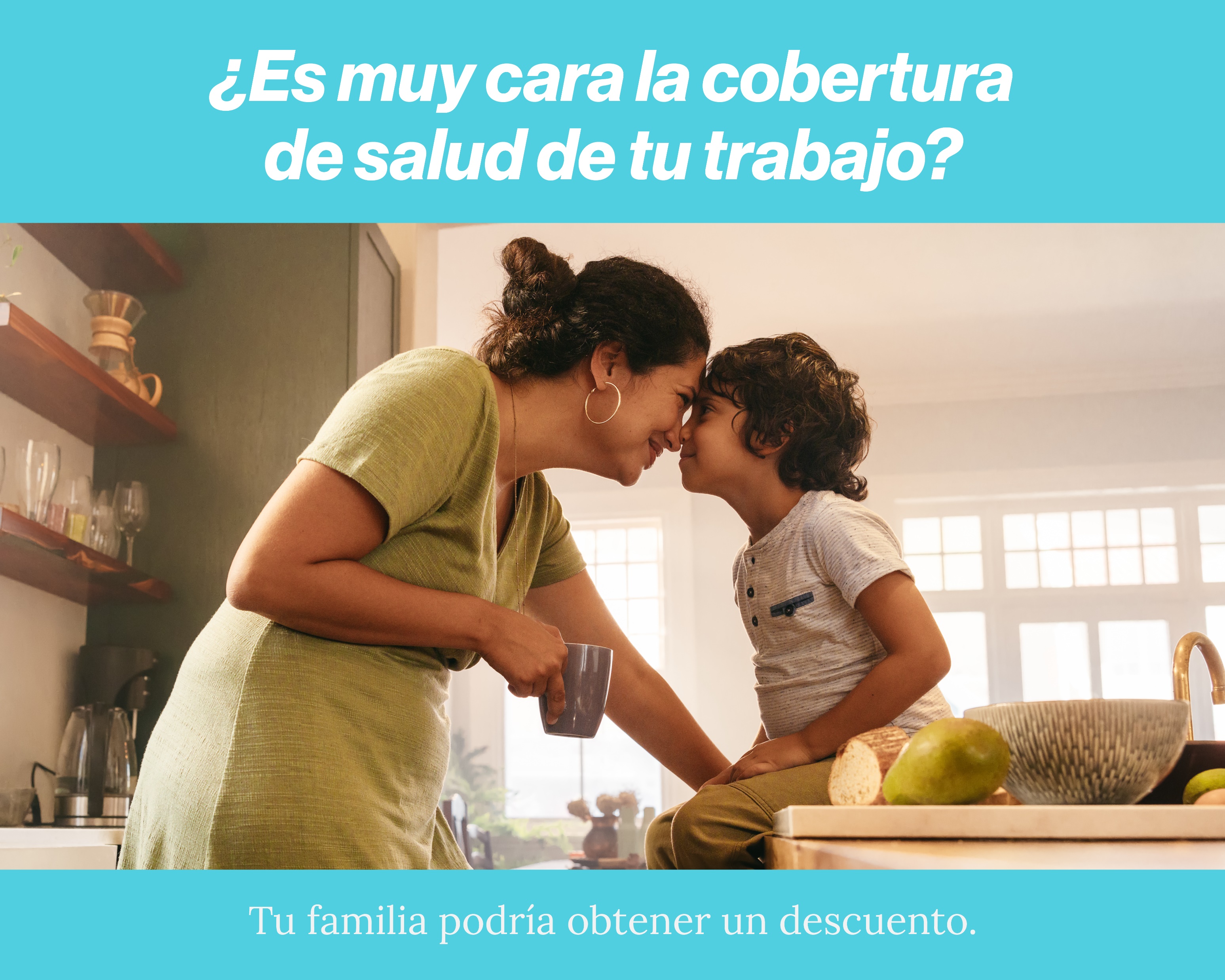 [Speaker Notes: ¿Ha comprobado si su familia es elegible para una reducción de la tasa de cobertura de salud? Los cambios recientes pueden permitirle calificar para ahorros en su plan actual.¡Para asegurarse de que está aprovechando cualquier ahorro disponible, Contáctenos hoy mismo!Llene el siguiente formulario para conectarse con un agente con licencia.]
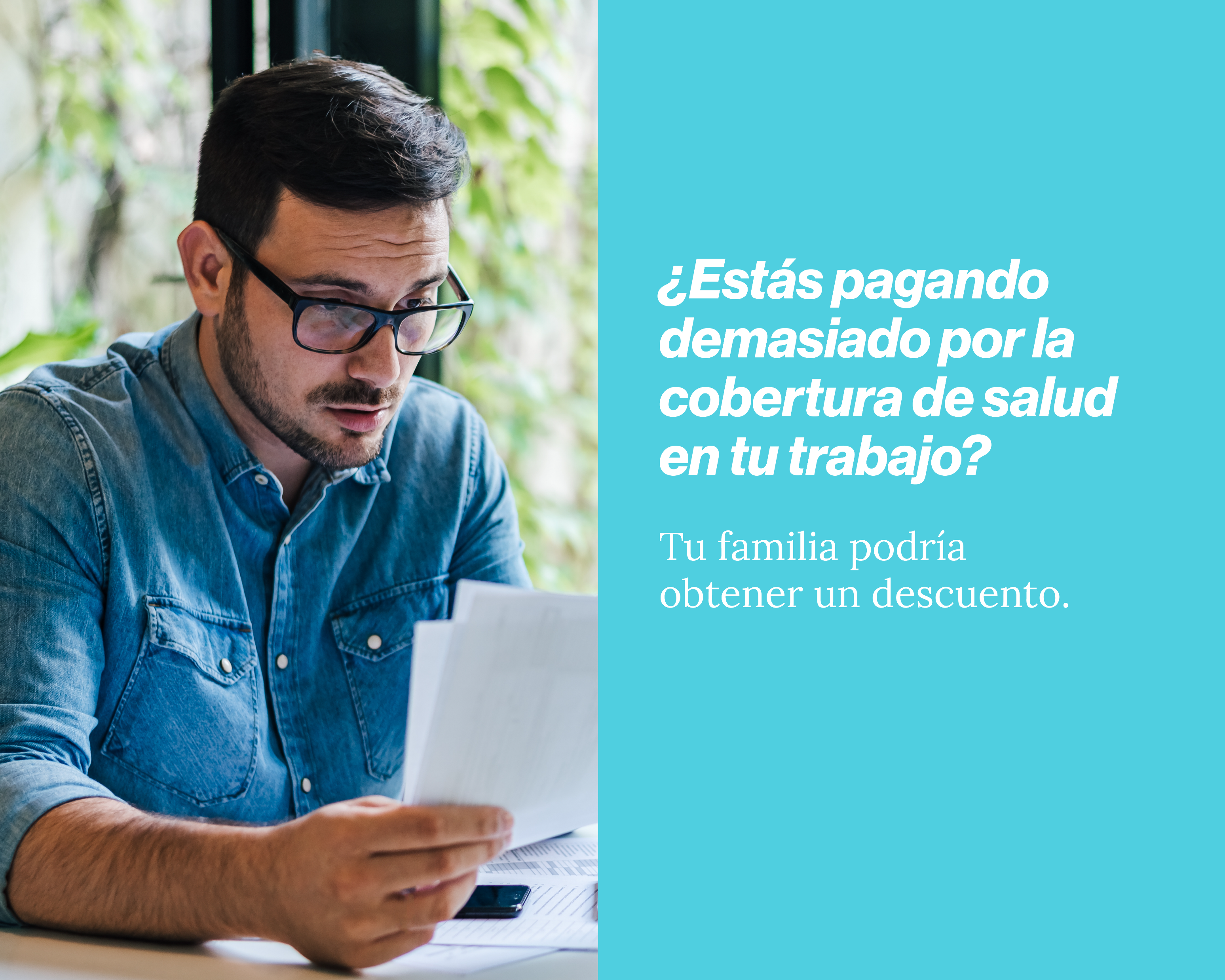 [Speaker Notes: ¿Está luchando para pagar la cobertura de salud del empleador para su familia? ¡Estamos aquí para ayudar!Debido a los recientes cambios en la legislación, puede calificar para una reducción de tarifa.Hable con un agente con licencia para averiguar si su familia es elegible.Llene el siguiente formulario para comenzar.]